OPIS ZAŁOŻEŃ PROJEKTU
Cyfrowy szpital - zapewnienie interoperacyjności danych, systemów poprzez cyfryzację procesów back–office w Instytucie Matki i Dziecka
Cyfrowy szpital - zapewnienie interoperacyjności danych, systemów poprzez cyfryzację procesów back–office w Instytucie Matki i Dziecka
Wnioskodawca: Minister Zdrowia 
Beneficjent: Instytut Matki i Dziecka
Partnerzy : -
Źródło finansowania : 
	FERC  02.01 Wysoka jakość i dostępność e-usług publicznych	Budżet Państwa część 46, 84
Całkowity koszt projektu: 4 100 000 zł
Planowany okres realizacji projektu: 03.2024 – 12.2025
Przedmiot PROJEKTU
Wdrożenie e-Usług odpowiadających potrzebom interesariuszy
Przebudowa i rozszerzenie systemów informatycznych w zakresie obsługi administracyjno – medycznej, ​
Usprawnienie pracy i zarządzania poszczególnymi procesami oraz obszarami​w Instytucie Matki i Dziecka
Automatyzacja procesów administracyjnych, w tym obejmujących kontakty​z interesariuszami. ​
Cele PROJEKTU, cele strategiczne, korzyści
Zwiększenie poziomu dojrzałości cyfrowej poprzez wdrożenie nowoczesnego, zintegrowanego systemu ewidencyjno – raportowego umożliwiającego pracę zdalną (na odległość) oraz z wykorzystaniem urządzeń mobilnych (telefony, tablety).​
Ucyfrowienie procesów obsługi klientów wewnętrznych poprzez cyfrową automatyzację powtarzalnych procesów „back-office”.​
Cel strategiczny:
Cel 2 Programu Zintegrowanej Informatyzacji Państwa: Wzmocnienie dojrzałości organizacyjnej jednostek administracji publicznej oraz usprawnienie zaplecza elektronicznej administracji (back office)
ARCHITEKTURA 
 Widok kooperacji aplikacji
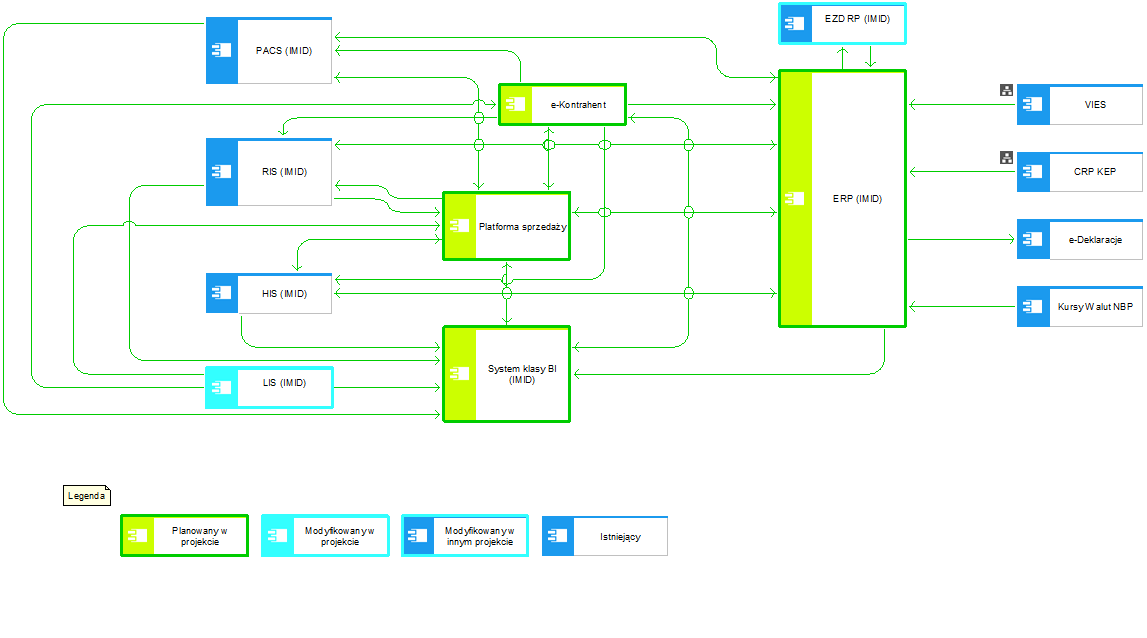 Dziękuję za uwagę